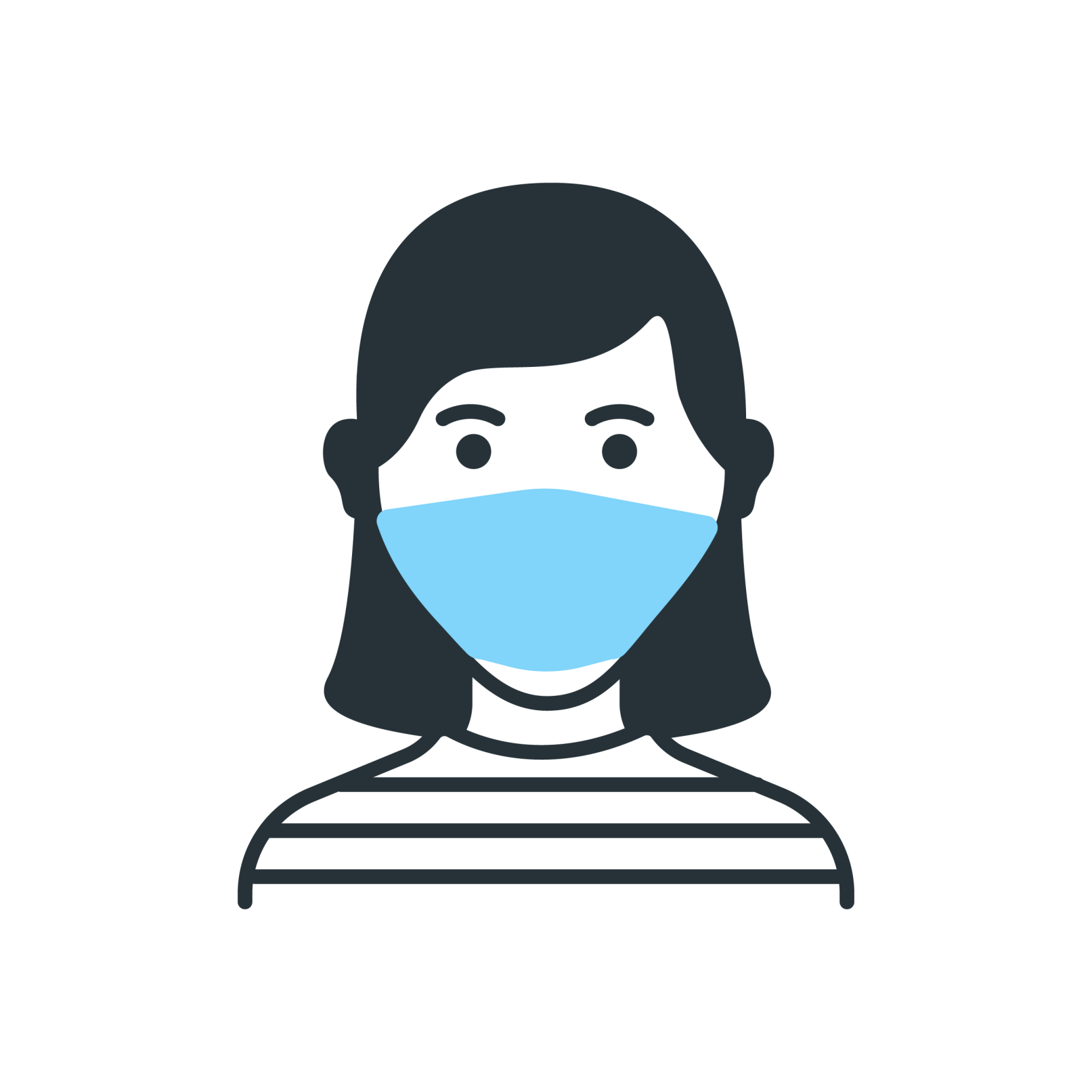 Czy maseczki chronią przed zakażeniem COVID-19 ?
Amanda Kunik
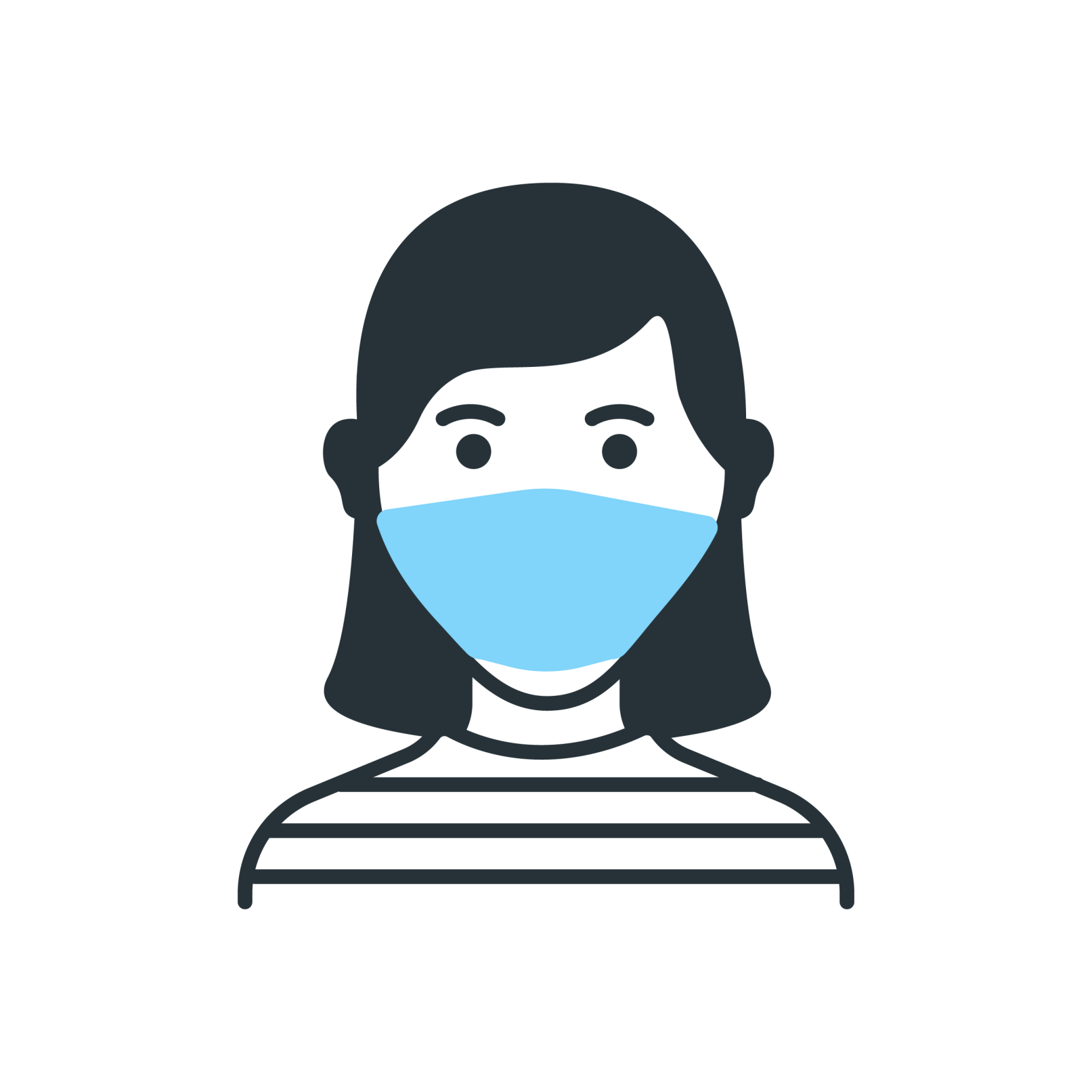 Czy maseczki chronią przed zakażeniem COVID-19 ?
Amanda Kunik
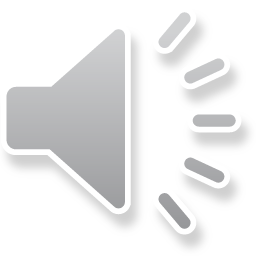 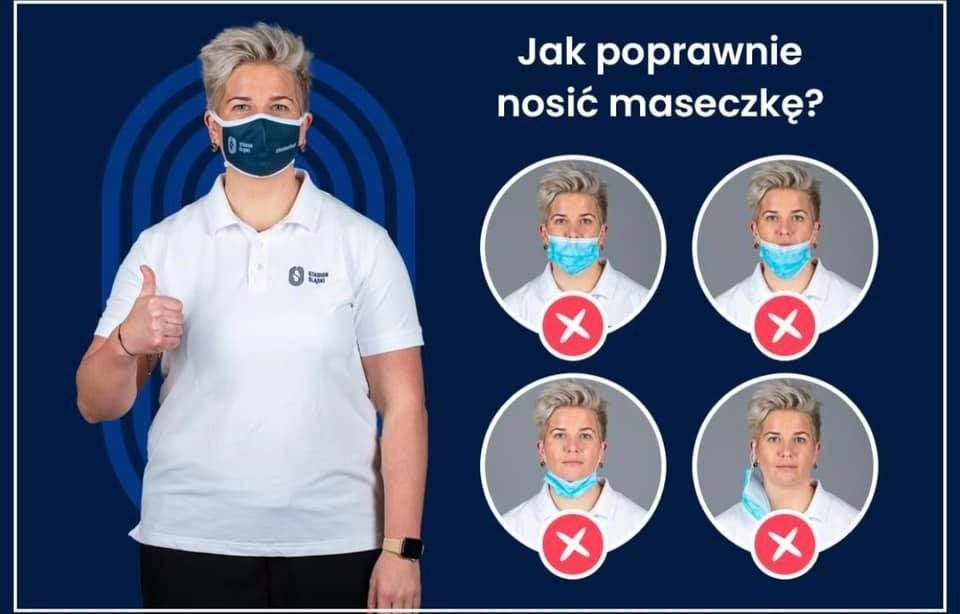 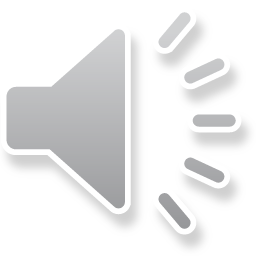 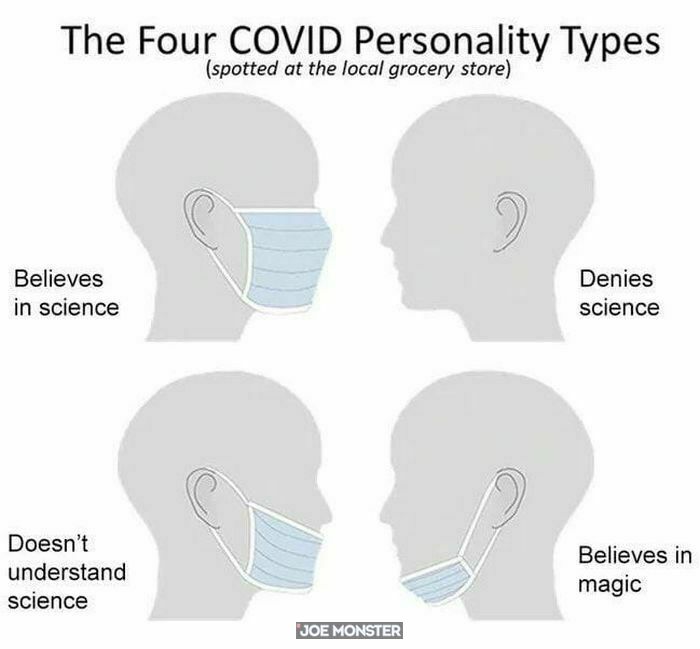 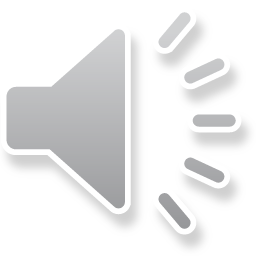 CZY NOSZENIE MASECZKI COŚ DAJE?
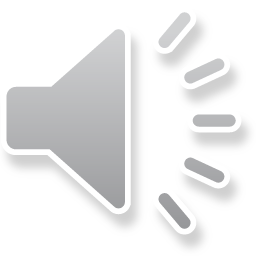 SARS-CoV-2
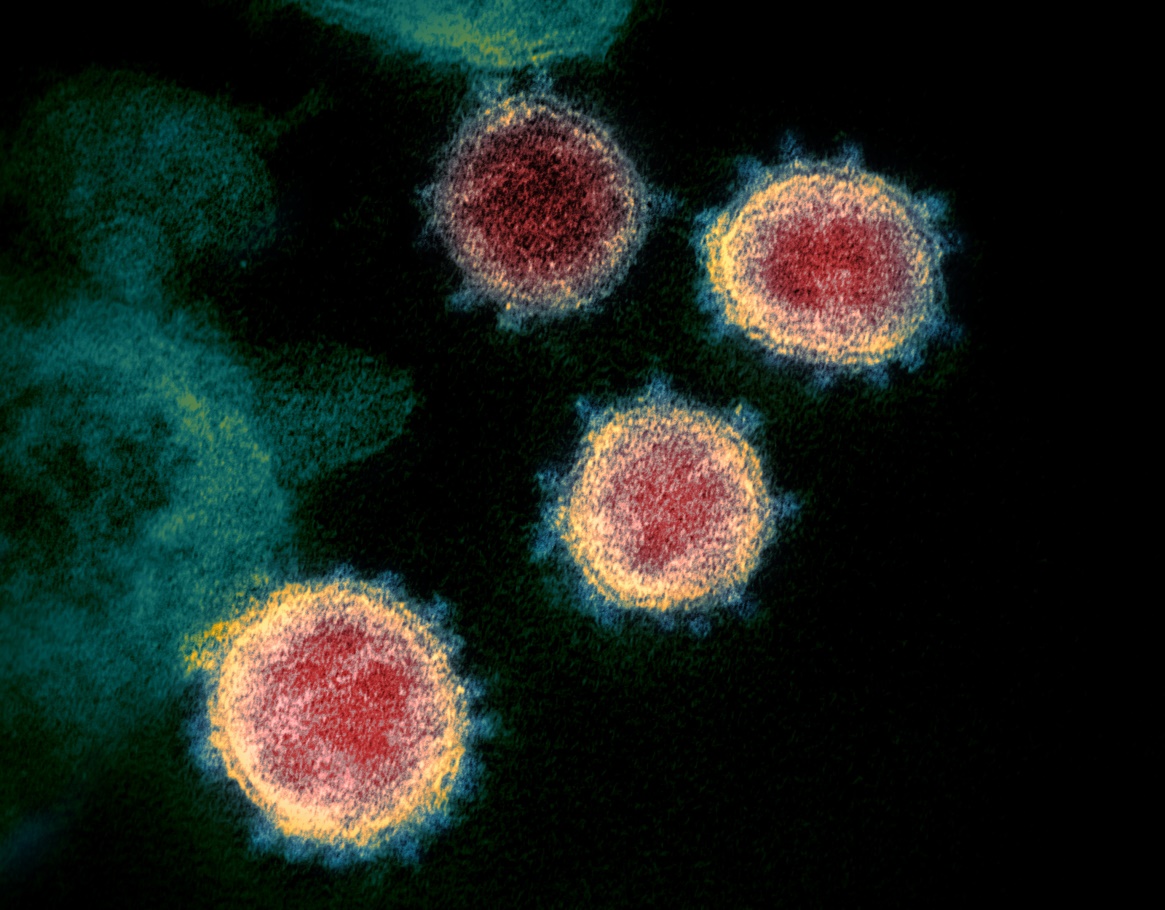 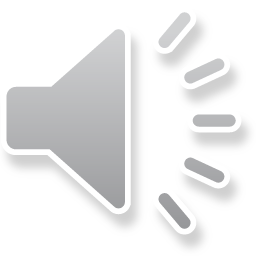 SARS-CoV-2
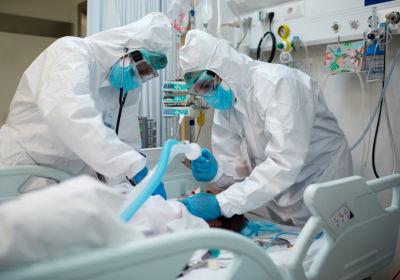 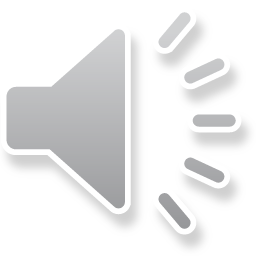 SARS-CoV-2
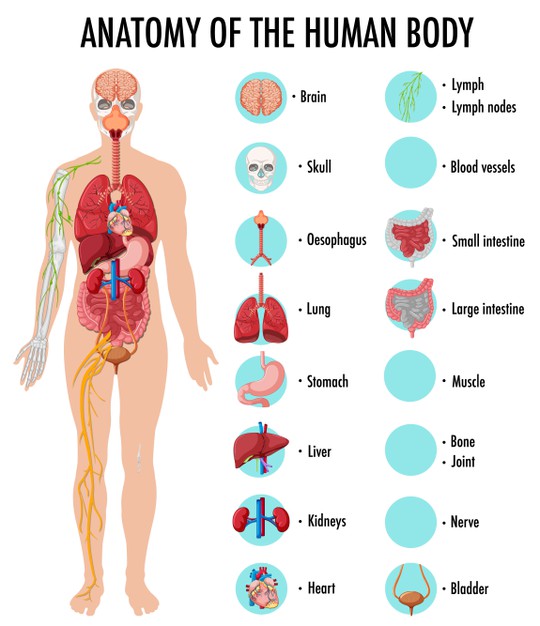 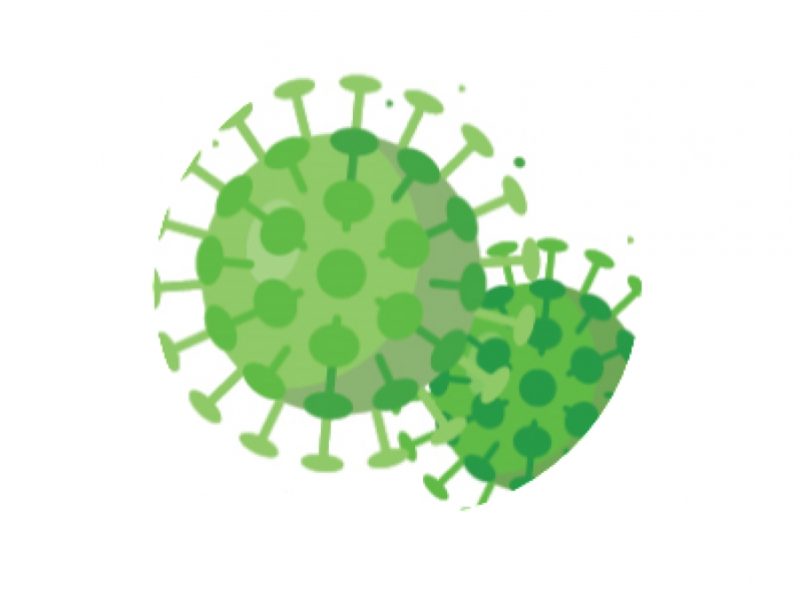 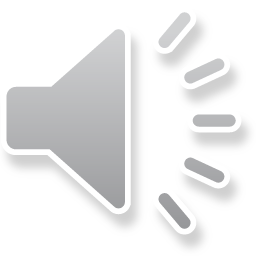 SARS-CoV-2
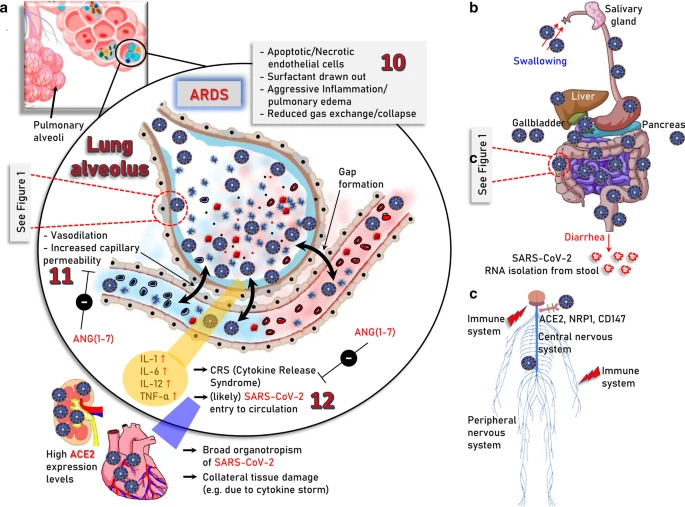 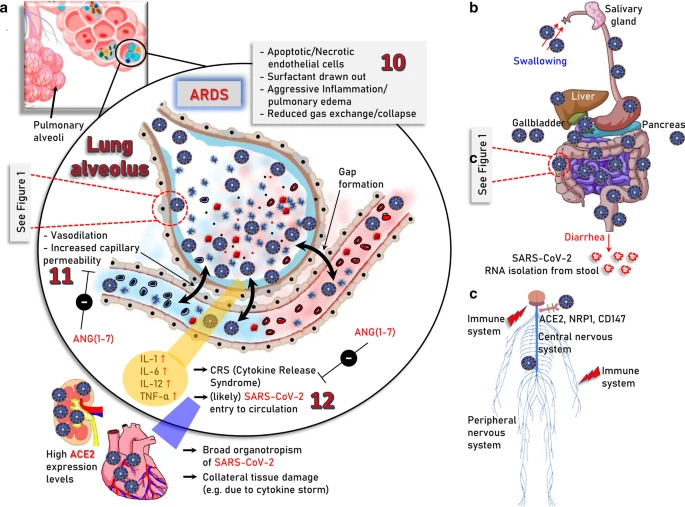 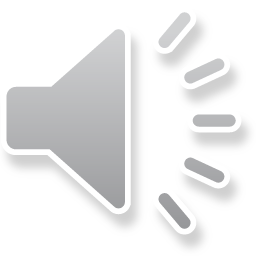 Obecność wirusa w powietrzu
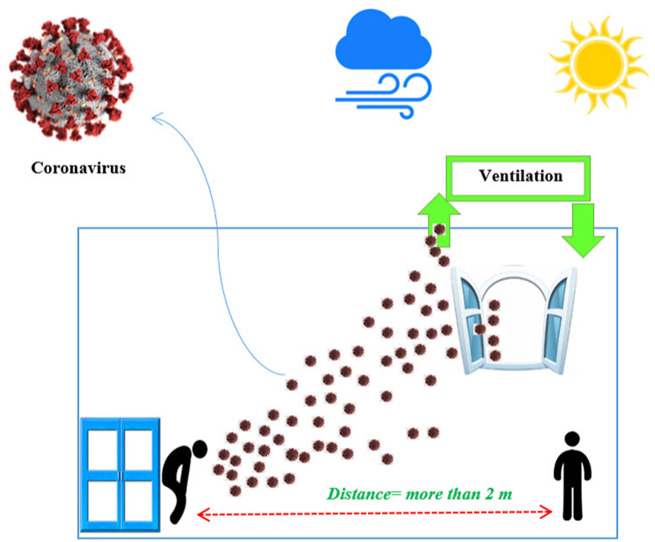 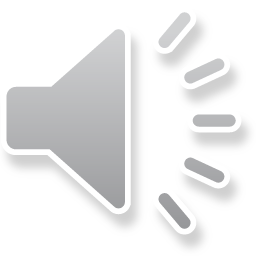 Zakażenie
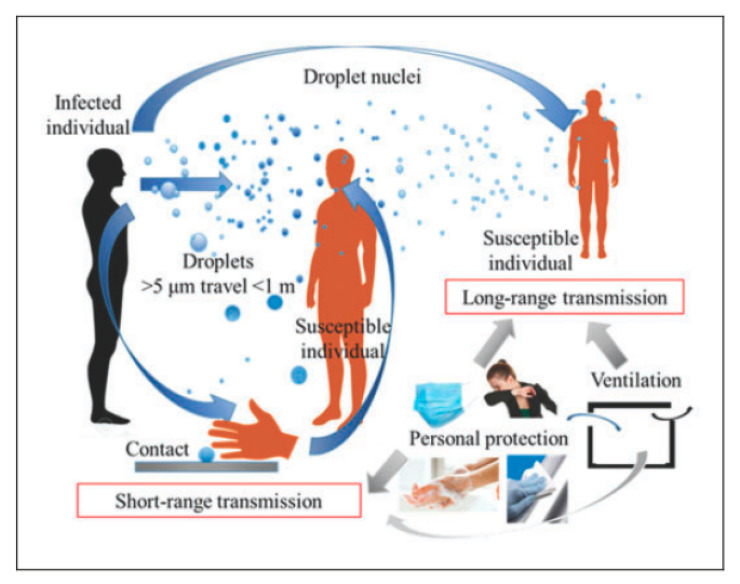 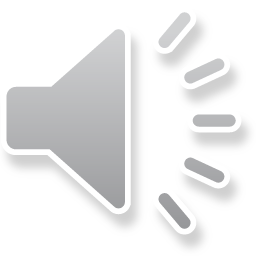 Maseczki
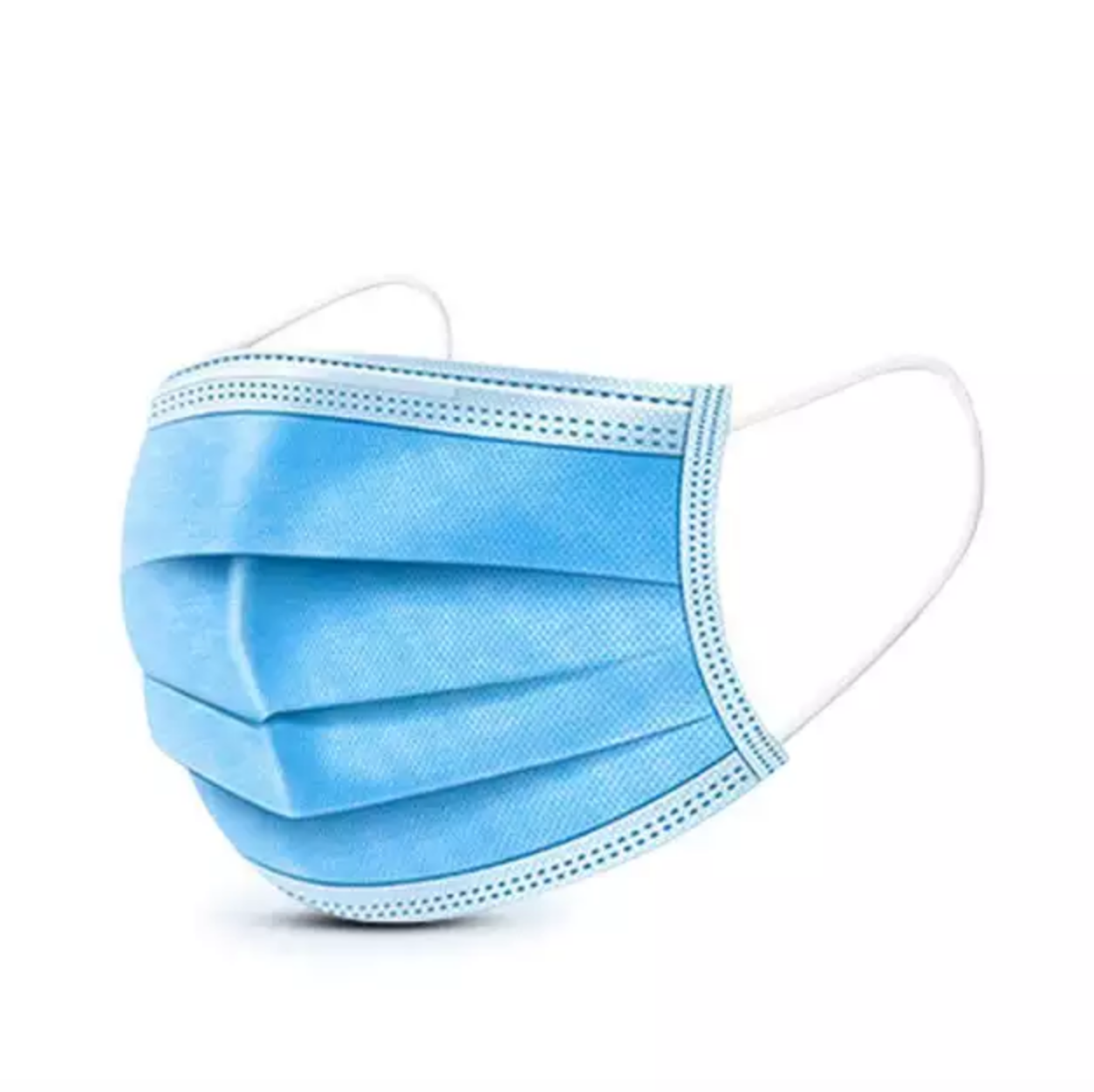 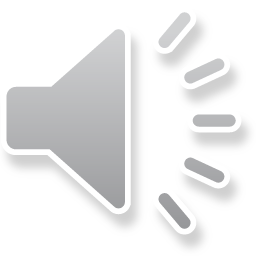 Maseczki
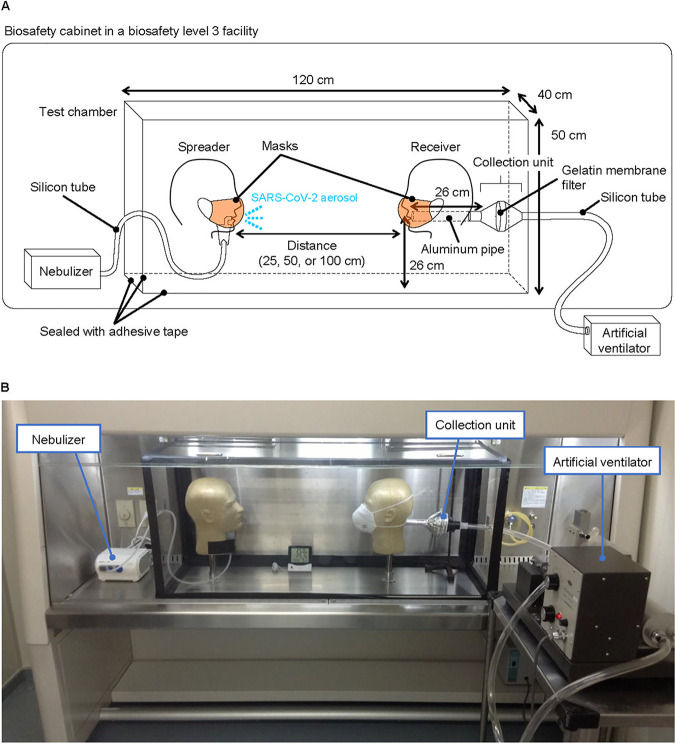 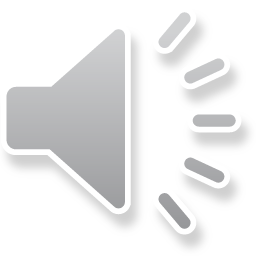 Maseczki
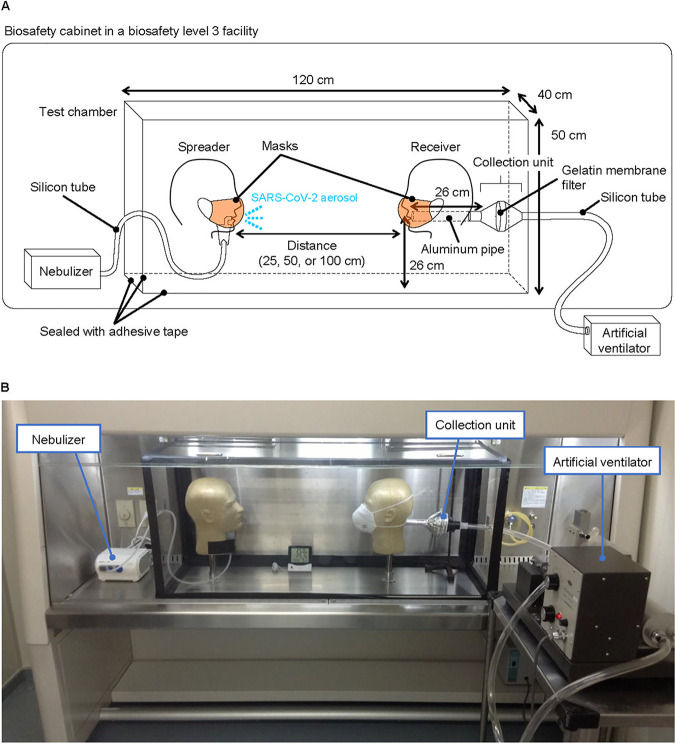 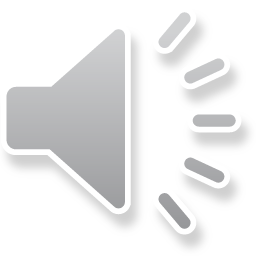 Maseczki
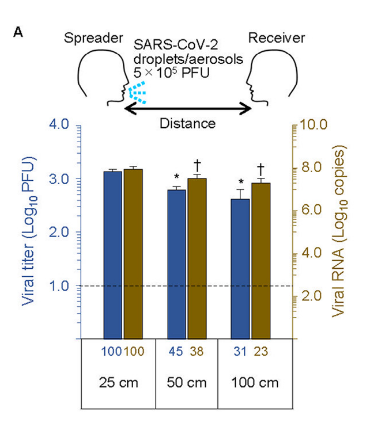 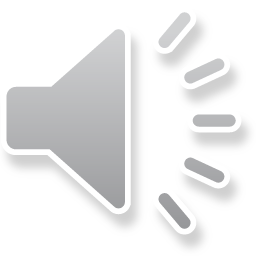 Maseczki
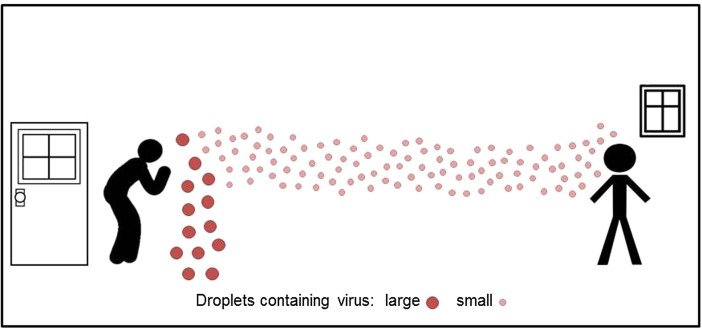 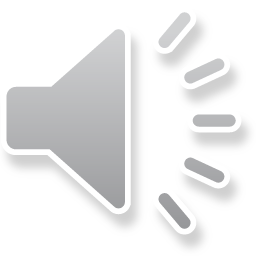 Maseczki
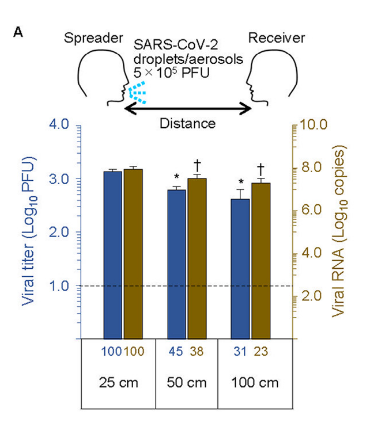 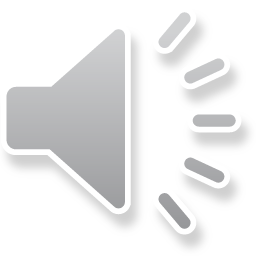 Maseczki
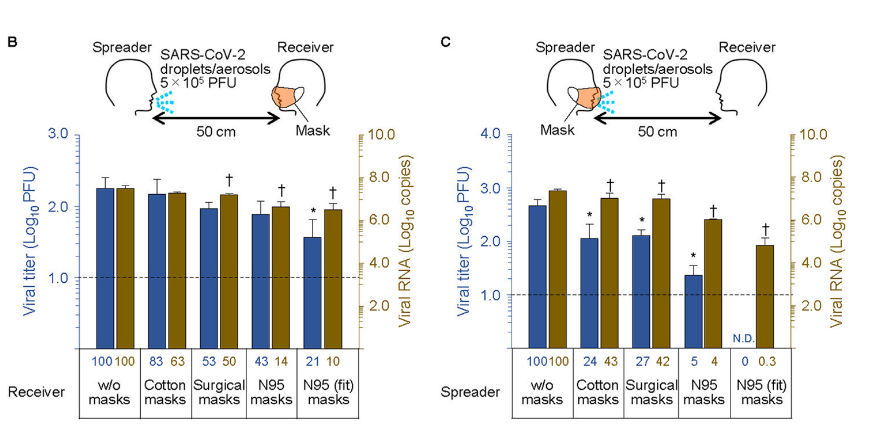 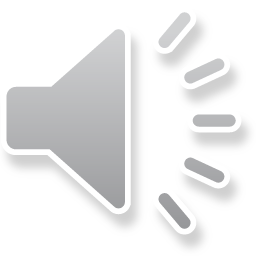 Maseczki
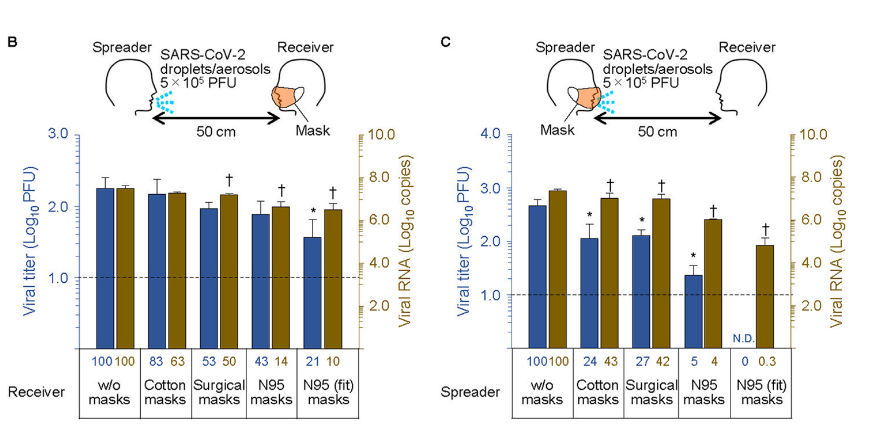 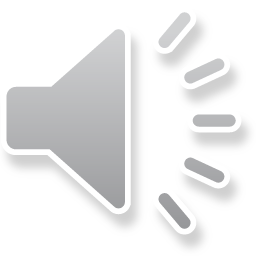 Maseczki
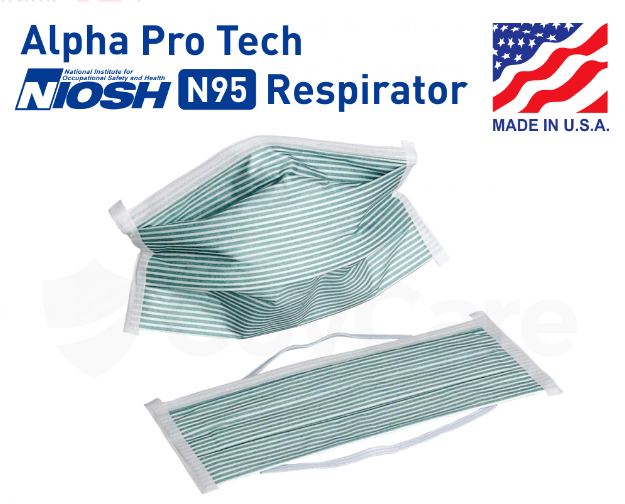 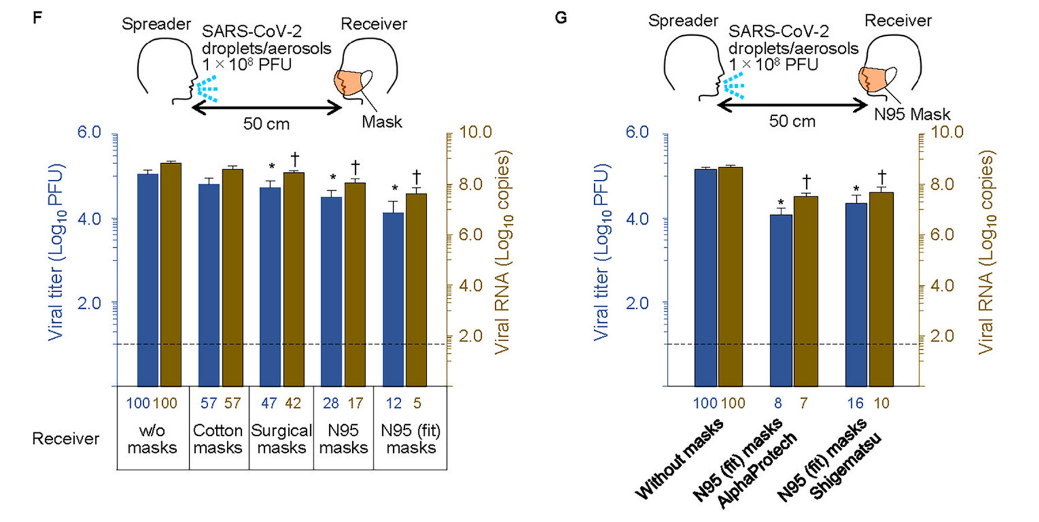 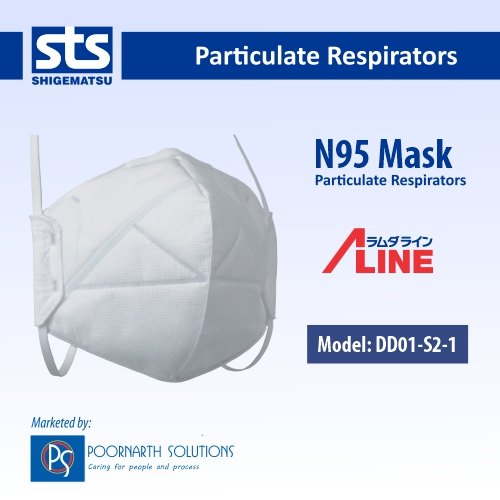 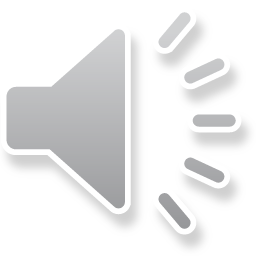 Maseczki
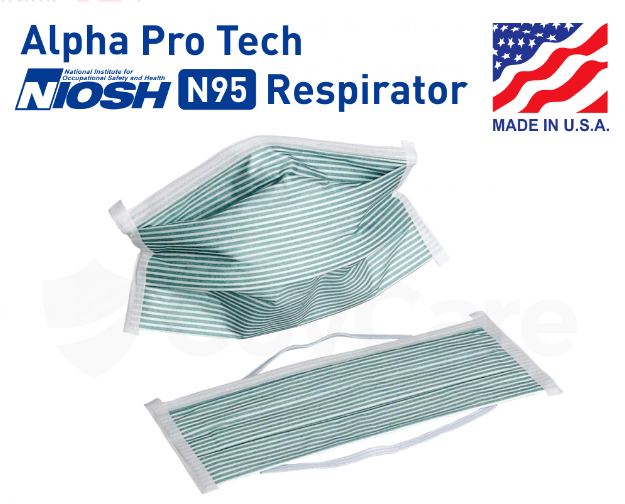 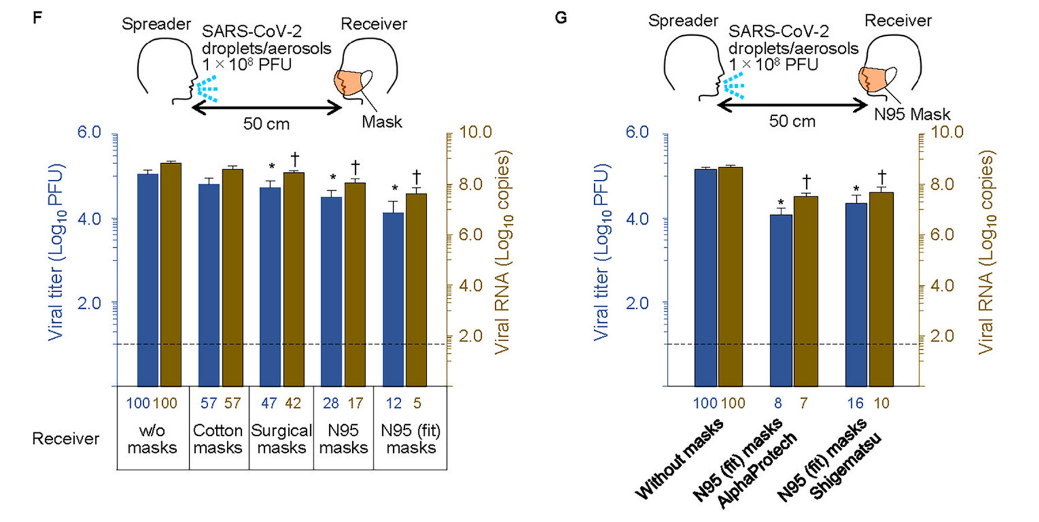 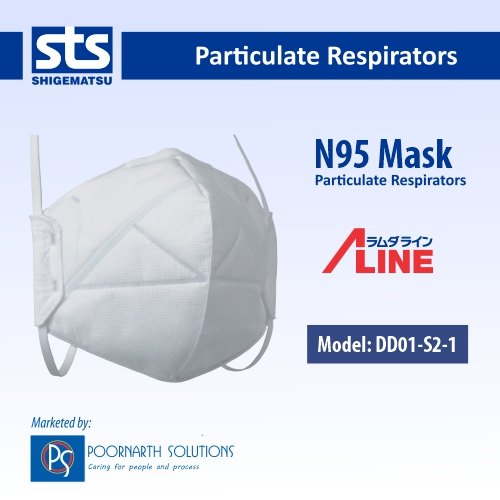 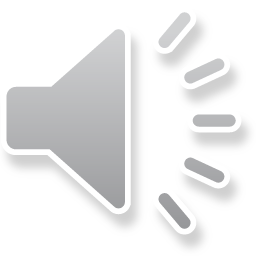 Maseczki
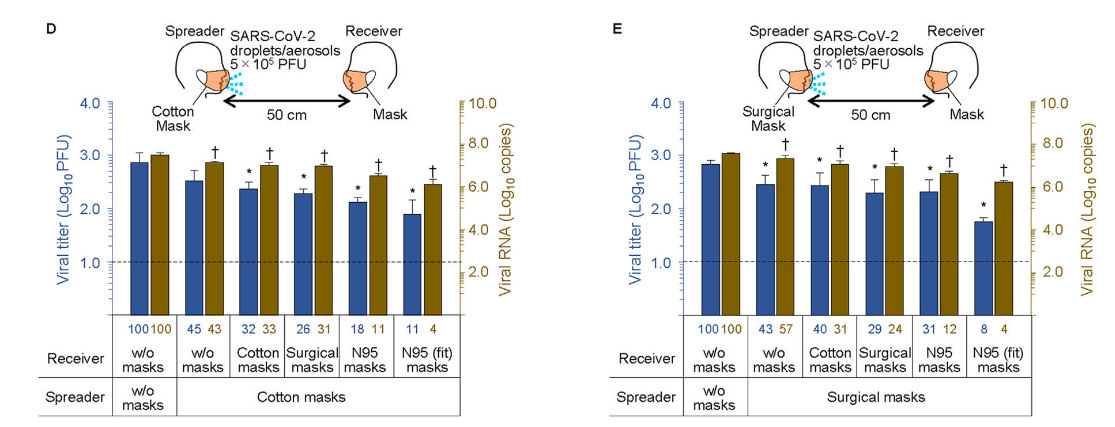 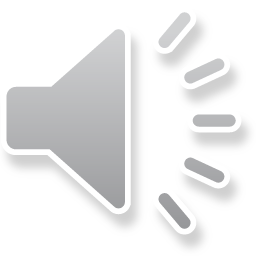 Maseczki
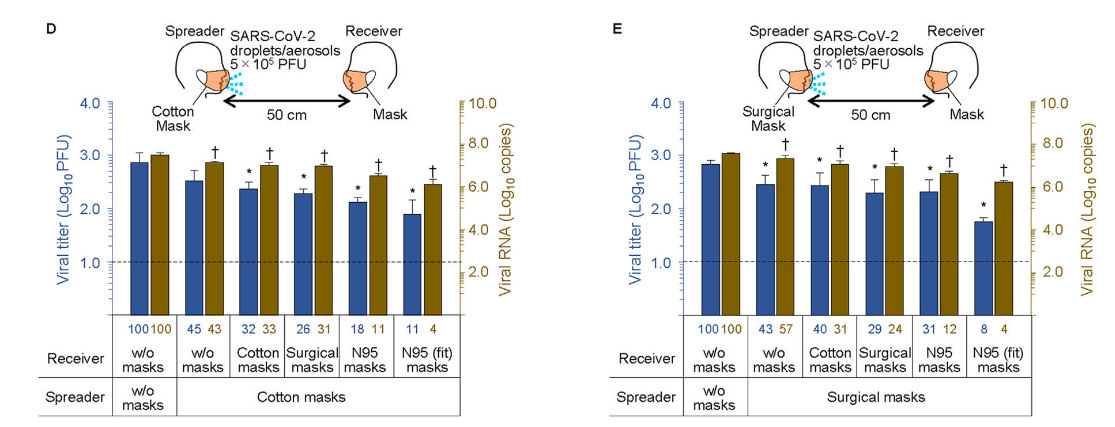 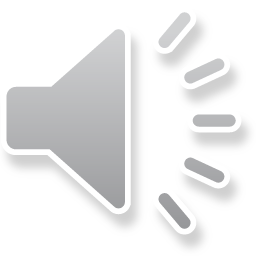 Maseczki
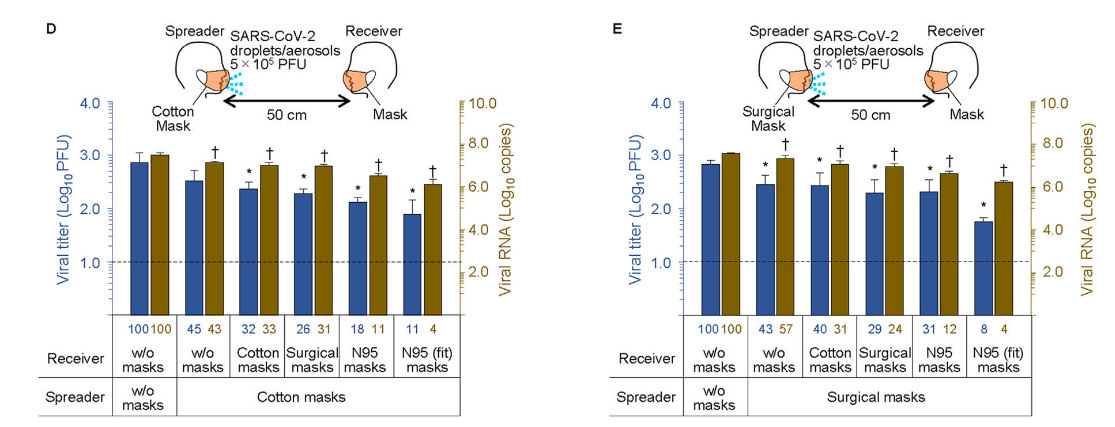 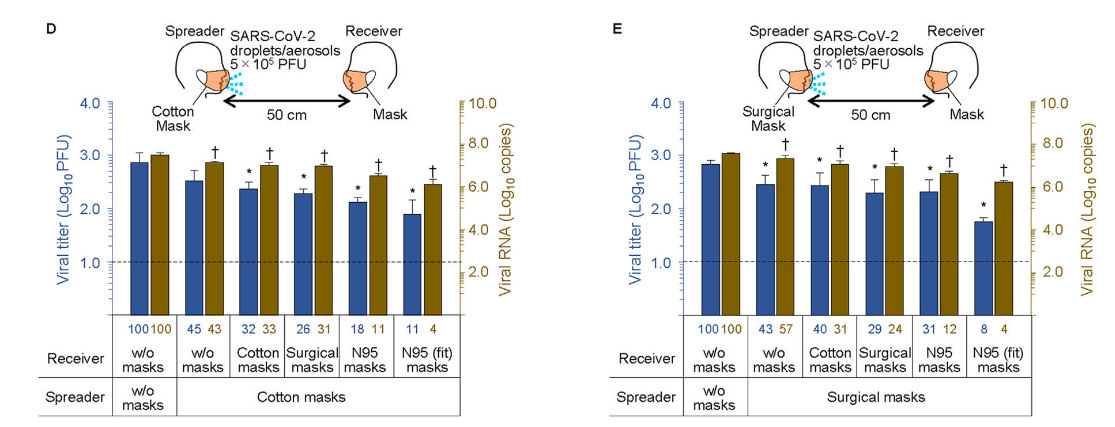 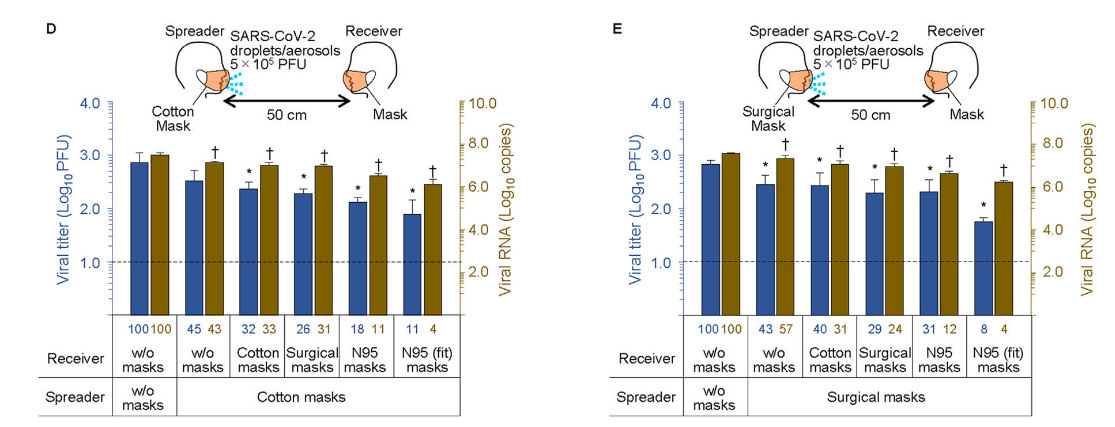 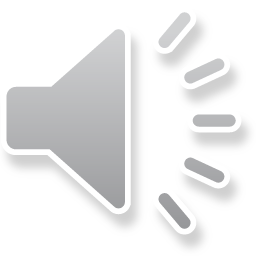 Maseczki
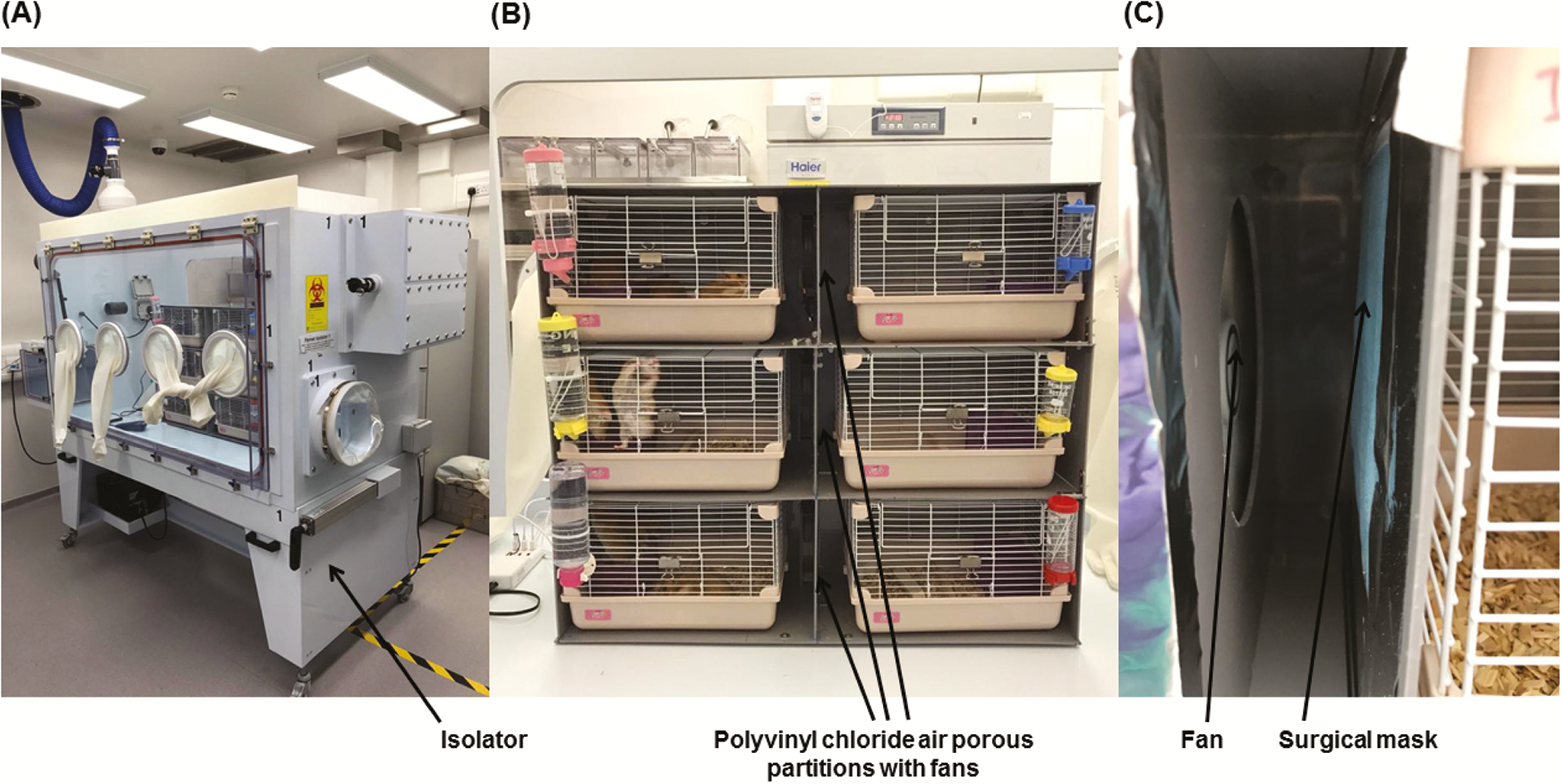 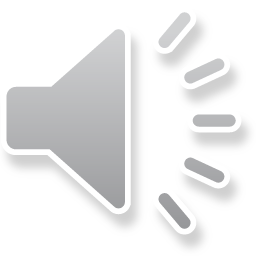 Maseczki
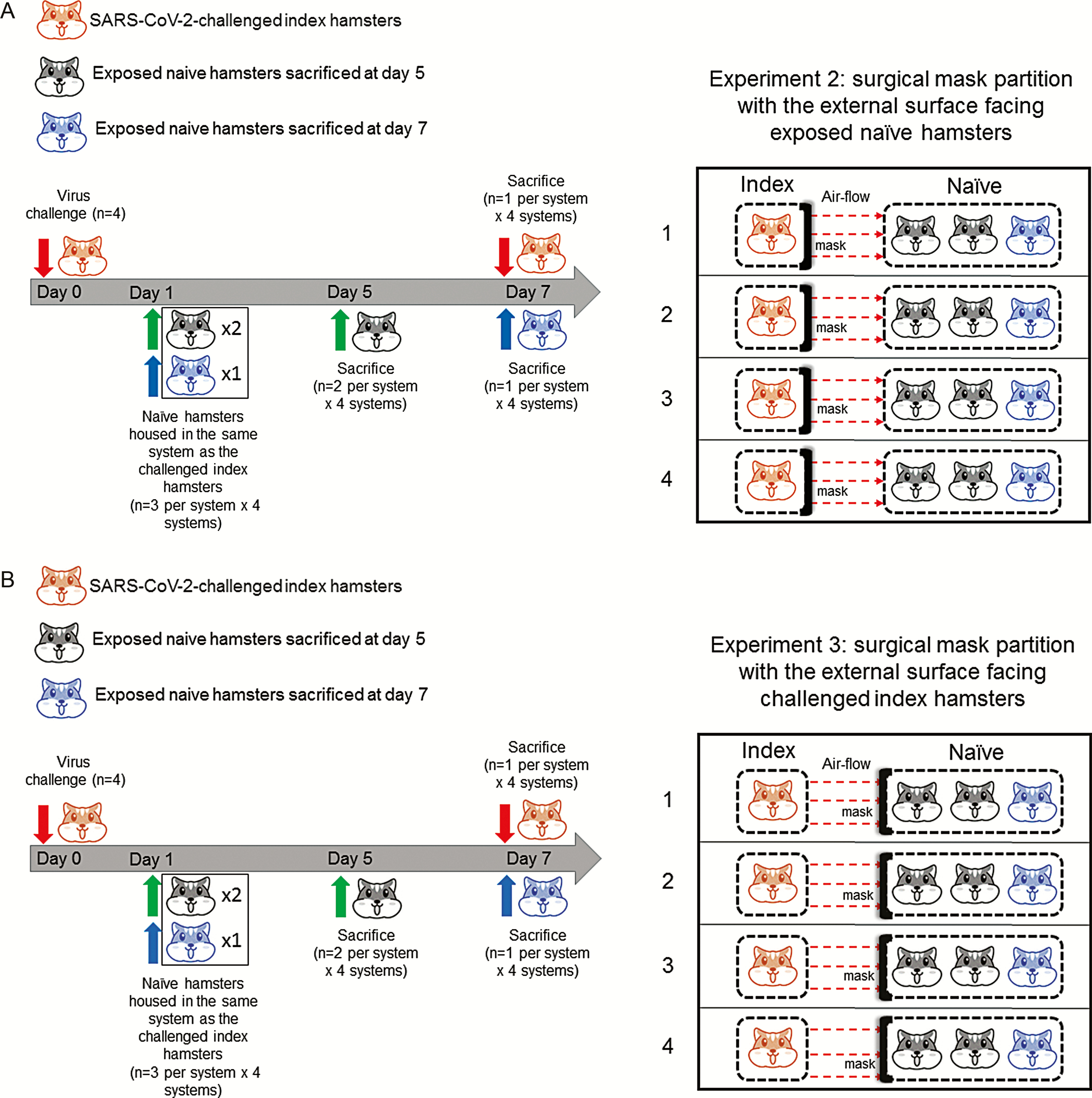 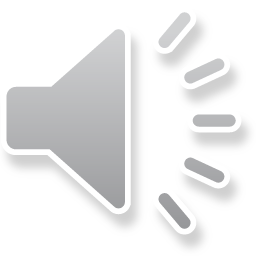 Maseczki
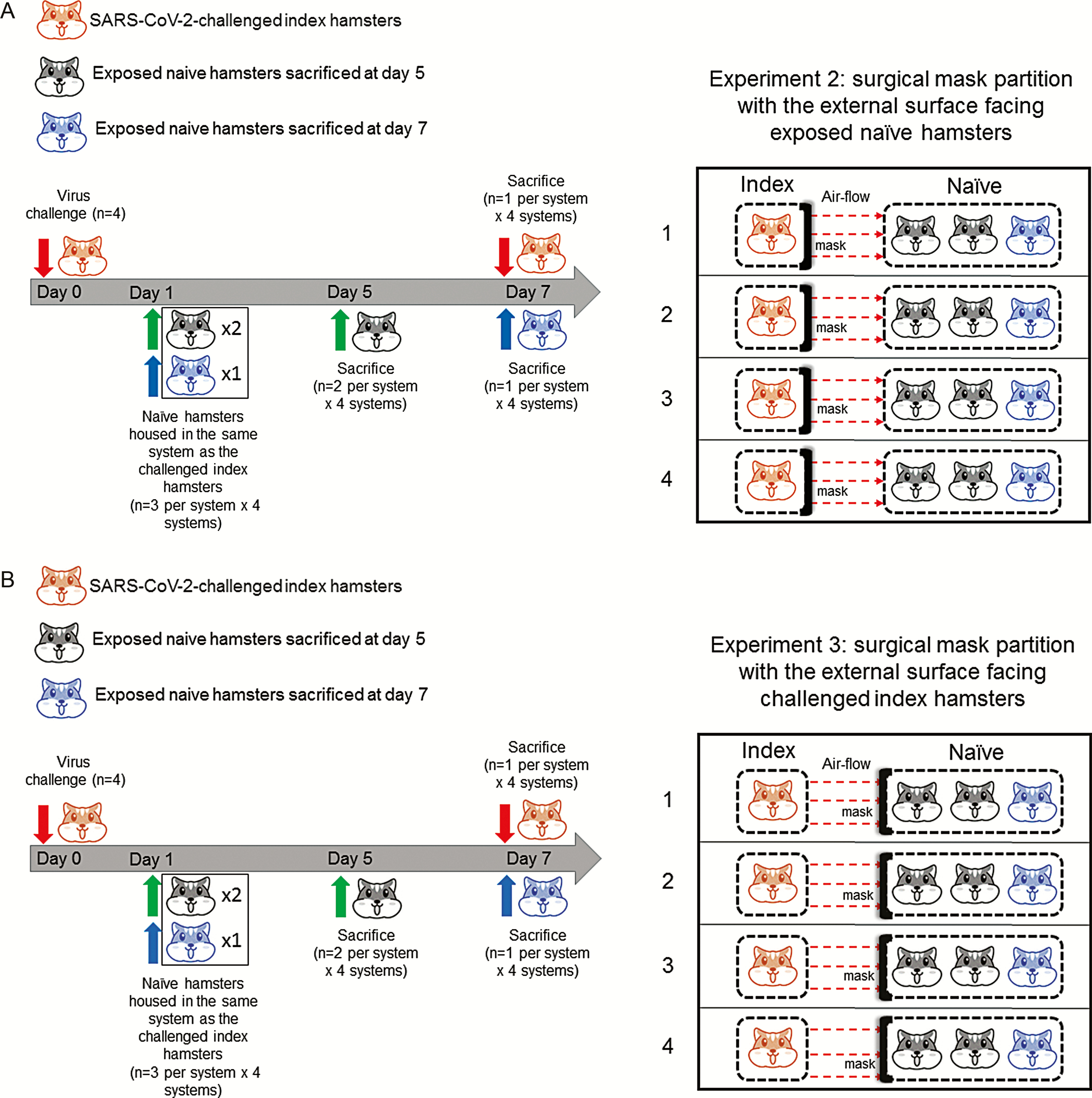 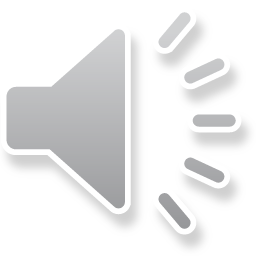 Maseczki
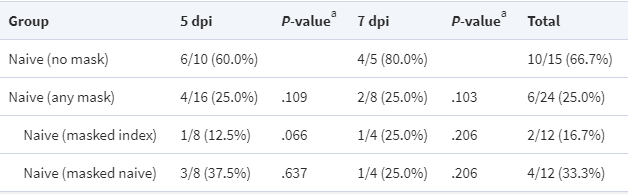 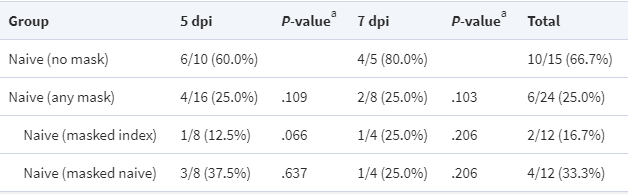 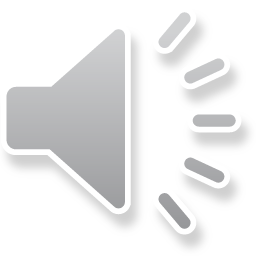 Maseczki
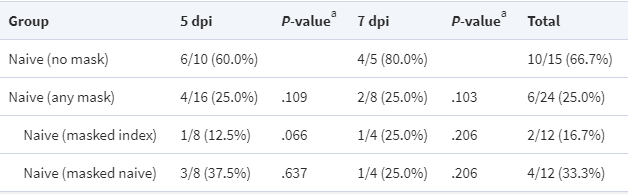 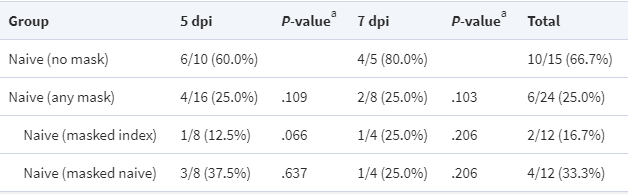 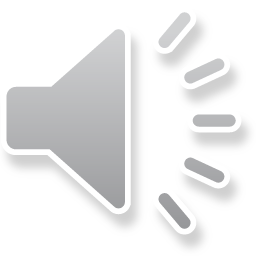 Maseczki
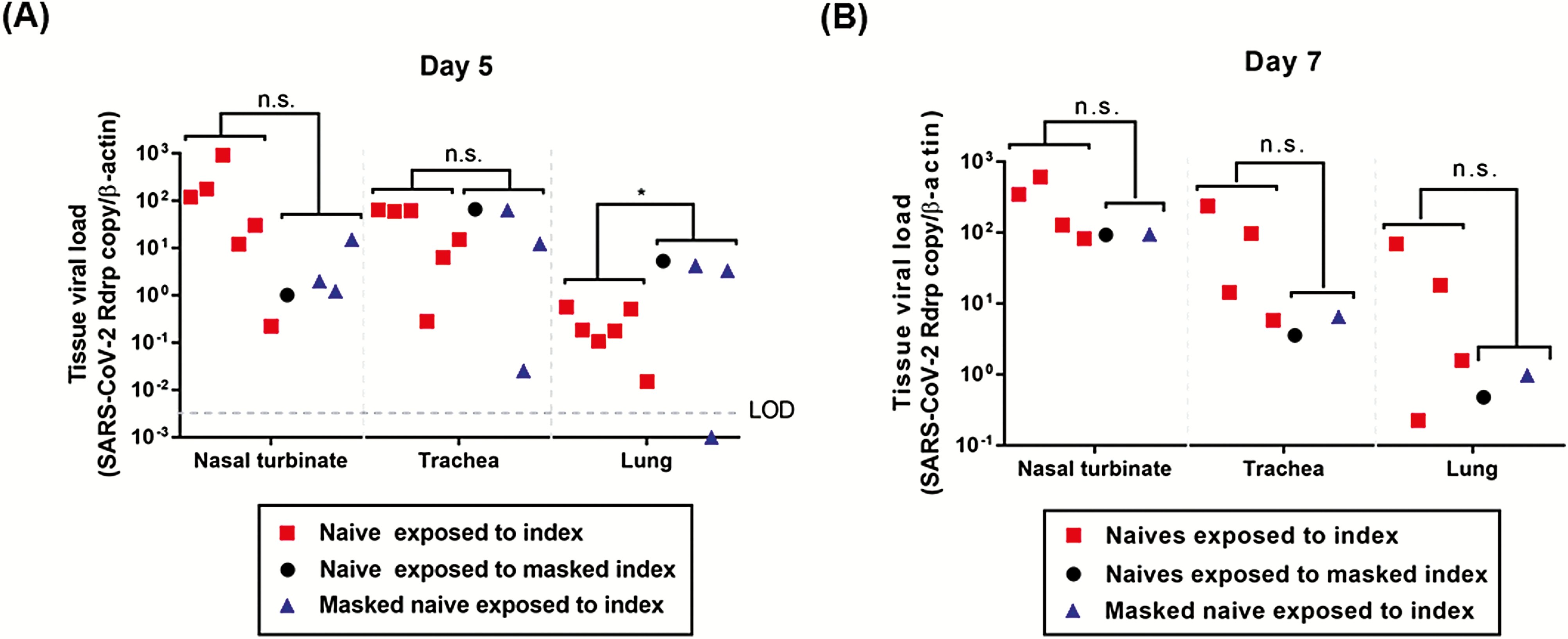 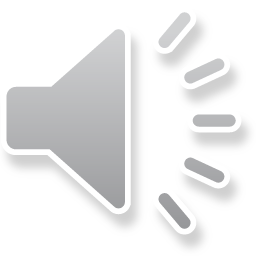 Maseczki
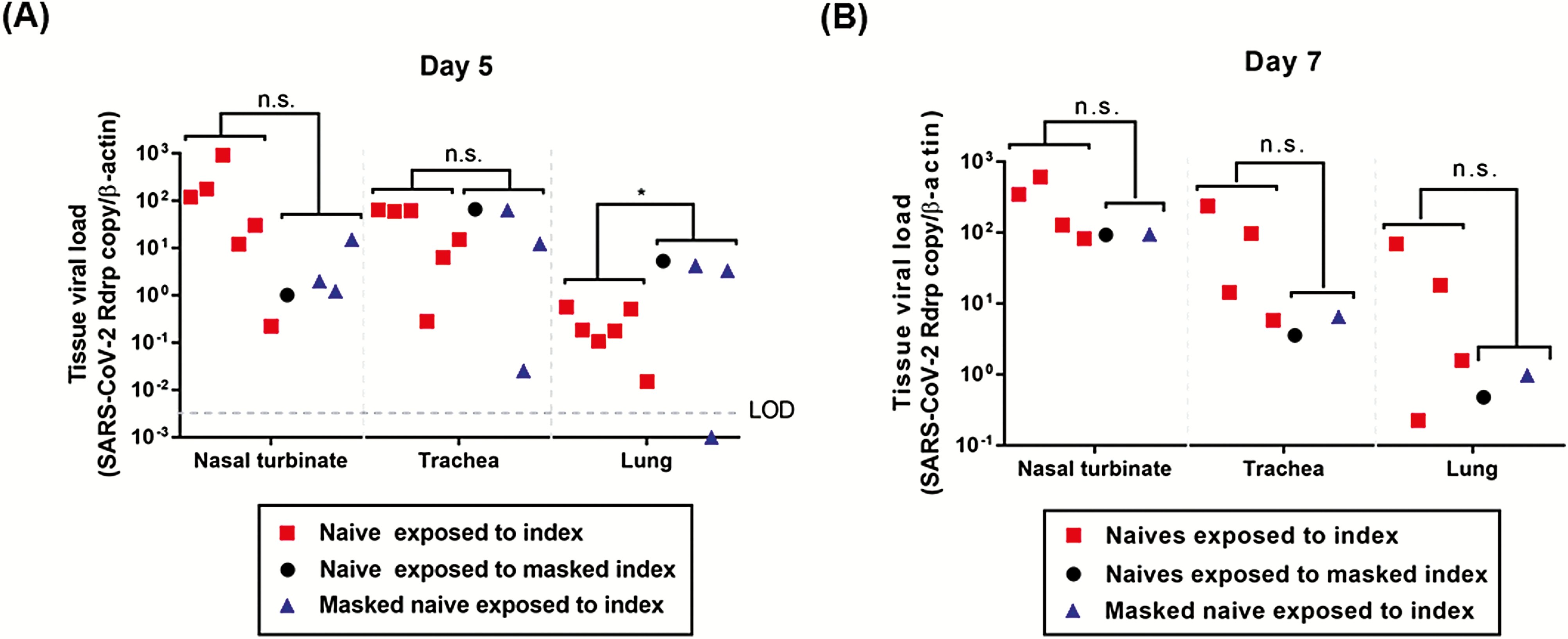 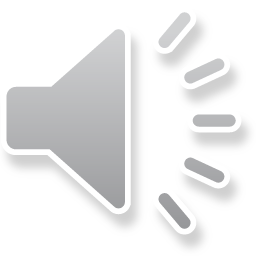 Maseczki
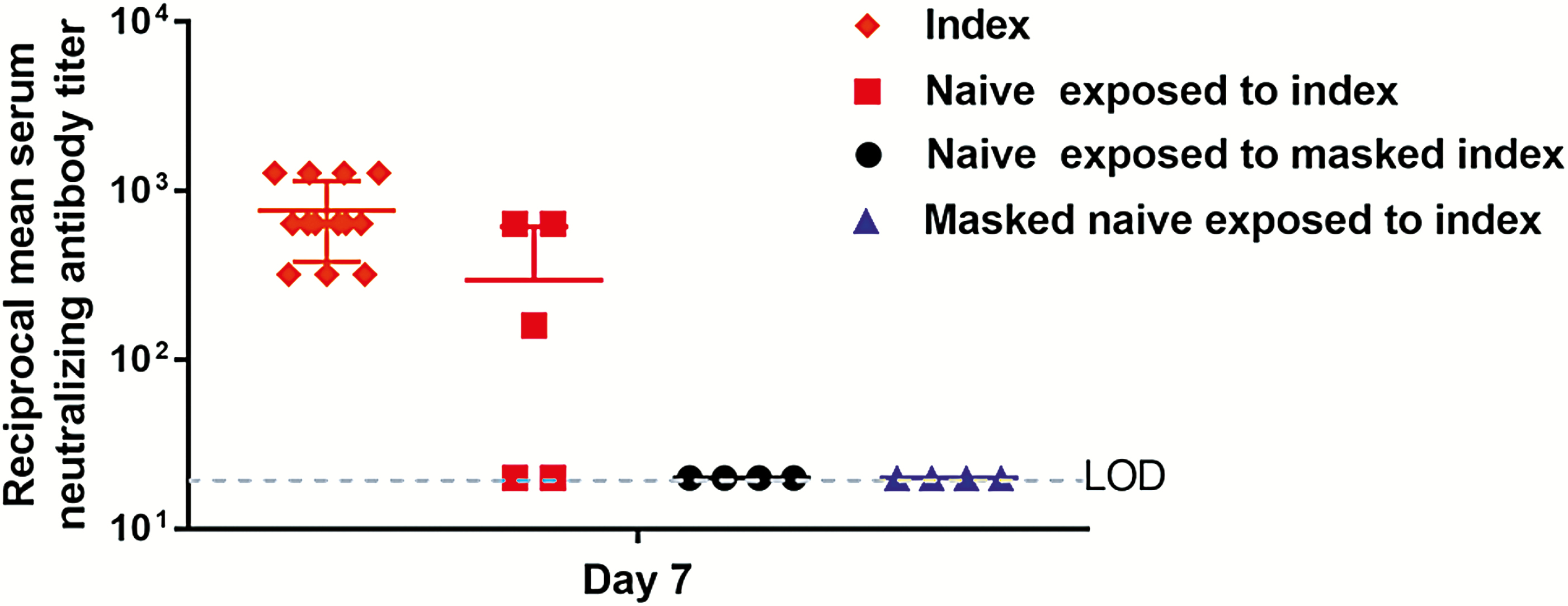 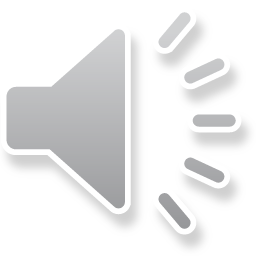 CZY NOSZENIE MASECZKI COŚ DAJE?
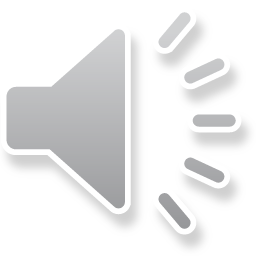 Podsumowanie
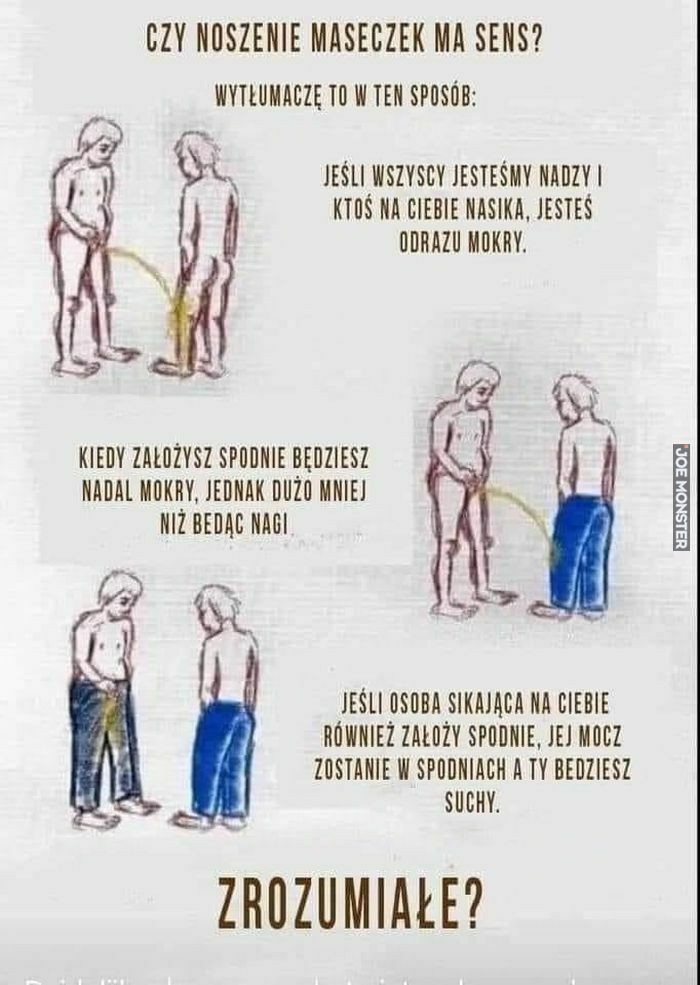 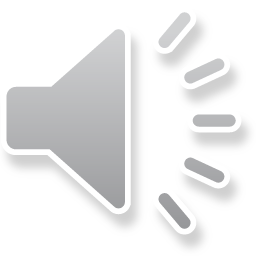 Podsumowanie
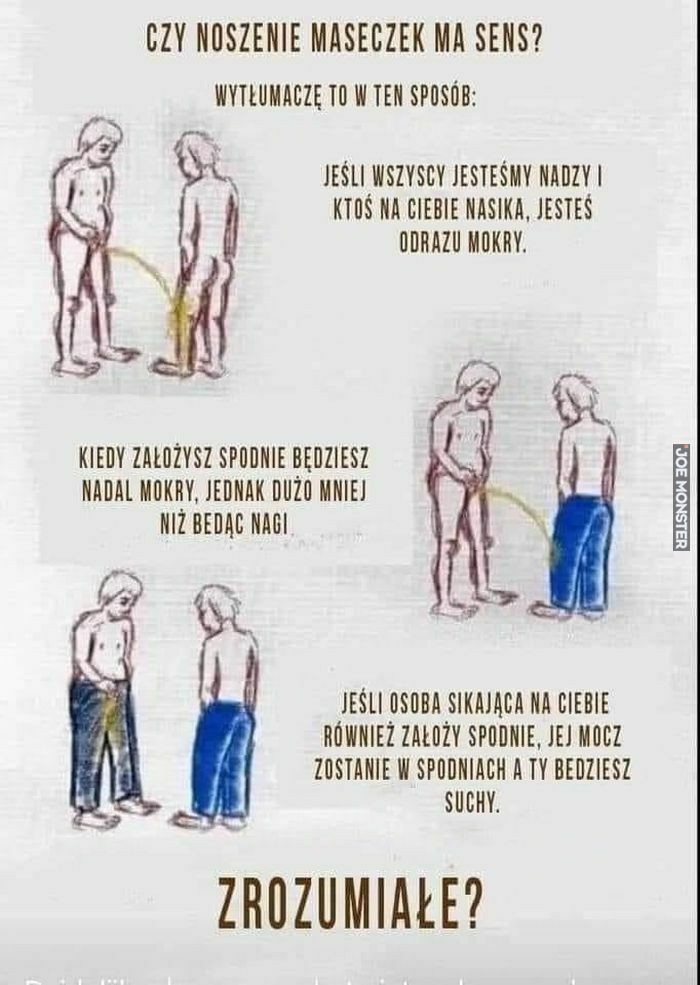 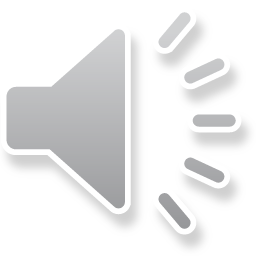 Bibliografia
Ueki H. i współpr., Effectiveness of Face Masks in Preventing Airborne Transmission of SARS-CoV-2, mSphere 2020 Oct 21
Fuk-Woo Chan J. i współpr., Surgical mask partition reduces the risk of non-contact transmission in a golden Syrian hamster model for Coronavirus Disease 2019 (COVID-19), Clin Infect Dis. 2020 Oct. 16
 Thaper R., Transmission of SARS-CoV-2 through the air, Current Medicine Research and Practice Volume 10, Issue 4, July–August 2020, Pages 196-197
Morawskaa L. i  Cao J., Airborne transmission of SARS-CoV-2: The world should face the reality, Environ Int. 2020 Jun
Noorimotlagh Z. i współpr.,A systematic review of possible airborne transmission of the COVID-19 virus (SARS-CoV-2) in the indoor air environment, Environ Res. 2021 Feb
Delikhoon M. i współpr., Modes of Transmission of Severe Acute Respiratory Syndrome-Coronavirus-2 (SARS-CoV-2) and Factors Influencing on the Airborne Transmission: A Review, Int J Environ Res Public Health. 2021 Jan
Trougakos I.P. i współpr., Insights to SARS-CoV-2 life cycle, pathophysiology, and rationalized treatments that target COVID-19 clinical complications, Journal of Biomedical Science 2021
Mayo Clinic Staff, COVID-19 (coronavirus): Long-term effects, Mayo Clinic
Cascella M. i współpr. Features, Evaluation, and Treatment of Coronavirus (COVID-19), StatPearls April 2021